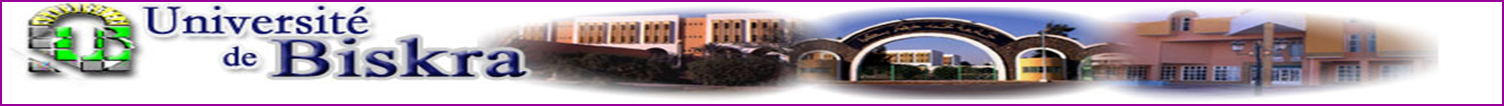 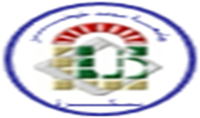 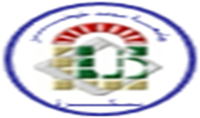 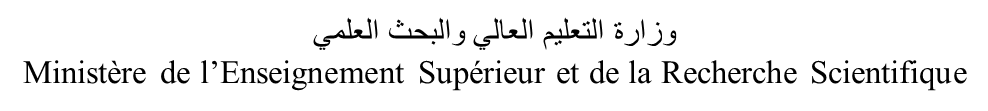 جامعة محمد خيضر- بسكرة
كلية العلوم الاقتصادية والتجارية وعلوم التسيير
قسم العلوم الاقتصادية
محاضرات في الاقتصاد الكلي  موجه الى طلبة السنة الثانية ليسانس علوم مالية وتجارية
النموذج الكينزي لاقتصاد يتكون من ثلاث قطاعات  الأستاذة: عديسة
اقتصر النموذج البسيط الذي درسناه على متغيرين اثنين هما الاستهلاك والاستثمار، وحتى يصبح النموذج أكثر واقعية سنضيف القطاع الحكومي بحيث يمكن للحكومة أن تأثر في الحياة الاقتصادية بأساليب متعددة أهمها:
الانفاق الحكومي: وهو عبارة عن ما تنفقه الحكومة لقاء الحصول على السلع والخدمات وسوف نرمز له بالرمز Gويتوقف مقدار الإنفاق الحكومي على اعتبارات سياسية ولا يمكن تحديد أثار العوامل الاقتصادية ،على هاذا الإنفاق بطريقة ثابتة، لذلك يمكن اعتباره متغير خارجي أي مستقل عن الدخل وعليه تصبح معادلة الإنفاق الحكومي كما يلي G = G0
الضرائب : وتشمل ما تستلمه الحكومة من الأفراد بدون أي مقابل، أي ما تقتطعه الحكومة من ضرائب ،ويمكن اعتبار الضرائب متغير مستقل عن الدخل  ونرمز لاه بالرمز Tx  حيث  Tx = Tx0 ،أما اذا اعتبرنا الضرائب مرتبطة بالدخل وهي الحالة الواقعية فتكتب   Tx = Tx0 +ty  ،
التحويلات: وتشمل ما تدفعه الحكومة للأفراد بدوا مقابل وسوف نرمز له بالرمز Tr حيث.Tr = Tr 0
وبالتالي يصبح النموذج يتكون من ثلاث قطاعات وهي:-القطاع العائلي  ونرمز له بالرمز C-القطاع  الحكومي ونرمز له بالرمز G
-قطاع الأعمال ونرمز له بالرمزI
أما الضرائب والتحويلات فيدخلان في النموذج بطريقة غير مباشرة من خلال دالة الاستهلاك :
C = a + byd , حيث  yd= y–Tx+Tr
ومنه : C = a + b (y–Tx+Tr )
تحديد قيمة الدخل التوازني بافتراض أن الضرائب مستقلة عن الدخل والاستثمار تابع للدخل
أ.طريقة عرض الكلي يساوي طلب كلي:
C = a + byd
I = I0 + ry
G = G0, tx = Tx0 ,Tr = Tr0
1-طريقة عرض الكلي يساوي طلب كلي:
	يتحق التوازان لما: AS = AD
  y=  C + I + G
y =a + b(y–Tx0+Tr0 ) + Io + ry + G0
y = a + b y – bTx0+bTr0 + Io + ry + G0
y -by– r y = a – bTx0+bTr0 + Io + G0
y ( 1– b– r ) =a – bTx0+bTr0 + Io + G0 y*=1 /1-b-r  (a – bTx0+bTr0 + Io + G0)ويمكن تمثيل التوازن السابق من خلال عرضنا للشكل البياني التالي:
C, Io, G0                                                                                               AS  
                                                                                                            AD=C+I+G0                                                                                                                                  
 C*, Io, G0                                                                        
                                                                                                                 C=a+bY

a+ Io+ G0 

              a

                                                                     y*          Y
2.طريقة إضافات تساوي تسربات:
S +Tx = I + G + Tr  
– a + (1 – b ) (y–Tx0+Tr0 ) + Tx0= I 0+ ry + G0 + Tr 0 – a + y – Tx0 +Tr0 – b y+ b Tx0 – bTr 0+ Tx 0= Io+ r 0+ G 0+ Tr0
y – b y – ry = a – b Tx0+ bTr0 + Io + G0y ( 1– b– r ) = a – bTx0+bTr0 + Io + G0 
y*=1 /1-b-r  (a – bTx0+bTr0 + Io + G0
ويمكن تمثيل التوازن السابق من خلال عرضنا للشكل البياني التالي:                                                           s+tx    
      S,I,G                                                                                                   s=-a+(1-b)yd
       


Tr0+ Io+ G0                                                                                                                                                                                                       Tr+ I+ G
    
     -a+Tx0
                            y*                                                y
           -a
تحديد معادلة الدخل التوازني بافتراض أن الضرائب تابعة في الدخل
C = a + byd
I = I0 + ry
G = G0, Tx = Tx0 + ty ,Tr = Tr0
1.طريقة عرض الكلي يساوي طلب كلي:
y = C + I + G
y = a + b(y–Tx0– ty +Tr0) + I0 + ry + G0
 y= a + b y – bTx0– bty +bTr0 + I0 + ry + G0
y – by+ bty – r y= a – bTx0 +bTr0 + I0 + G0
y ( 1– b+bt – r ) = a – bTx0+bTr0 + I0 + G0
y*= 1/1-b+bt-r ( a – bTx0+bTr0 + I0+ G0)
ويمكن تمثيل التوازن السابق من خلال عرضنا للشكل البياني التالي:
عنوان الشكل: التوازن بين الطلب الكلي والعرض الكلي (حالة الضرائب تابعة)
AS=Y
AD=C+I+G
AD=a+b (y-Tx+Tr )+I0+ry+G0                                                      AS
C,I,G                                                                                   AD=C+I+G
  c*, I0, G0                                                                                                                                               
                         
                                                                                        C=a+bYd
            a+ I0+ G0
                          a



                                                                                               y*                         Y
2.طريقة إضافات تساوي تسربات:
S +Tx = I + G + Tr
– a + (1 – b ) (y–Tx0– ty +Tr0) + Tx0 + ty = I0 + ry + G0 + Tr0
– a + y – Tx0 – ty +Tr0 – b y+ b Tx0 + bty– bTr0 + Tx0 + ty = I0+ ry + G0 + Tr0
y – b y+ bty – ry = a – b Tx0+ bTr0+ I0+ G0
y*= 1/1-b+bt-r ( a – bTx0+bTr0+ I0+ G0)

ويمكن تمثيل هذا التوازن بيانيا كما يلي:                                                                                                            S,I,G  

S+Tx             
   
     
 Tro+ Io+ Go
    Tr+ I+ G
                   -a+Txo   
  
                                                     -   Y*                                                                                                Y                                                          
                  -a
s=-a+(1-b)Yd
شكرا على الاصغاءونلتقي في المحاضرة التالية